Equipment Matters
Friday 20th October 2023
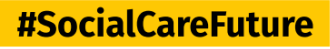 A bit of background
Convened by, but independent of Medequip, a large community equipment provider, the Equipment Matters Group is largely made up of people who have personal experience of using equipment. It is supported by Community Catalysts using coproduction techniques to do two things;
to challenge Medequip and help them improve how they work
to influence the wider world of community equipment and the organisations that commission and provide it
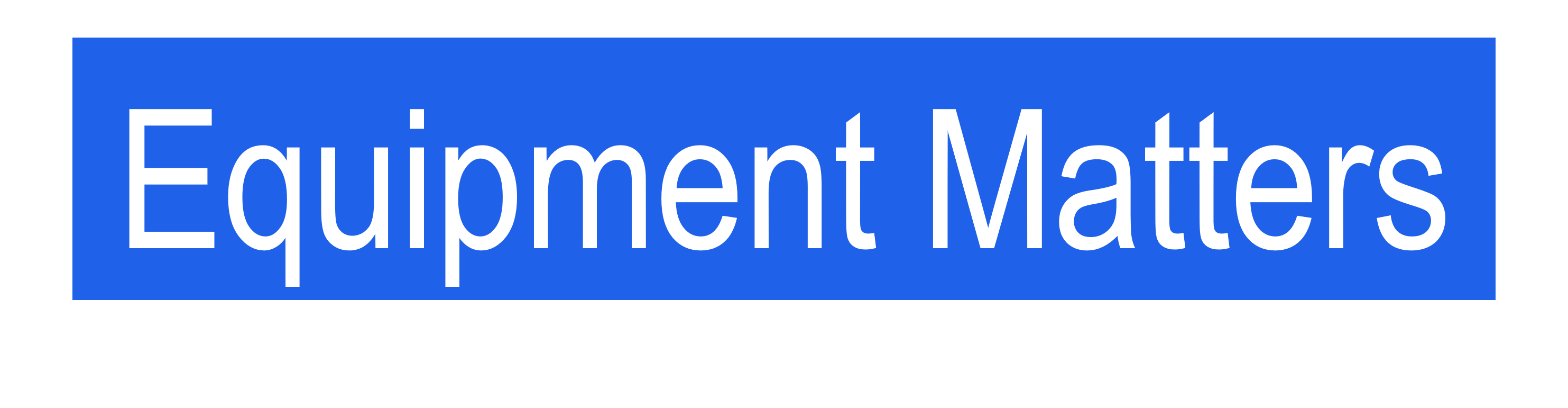 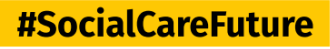 As well as telling you about our group, we are here to listen too……..

Do you or anyone you know use any community equipment?

What would you like to tell the Equipment Matters Group?
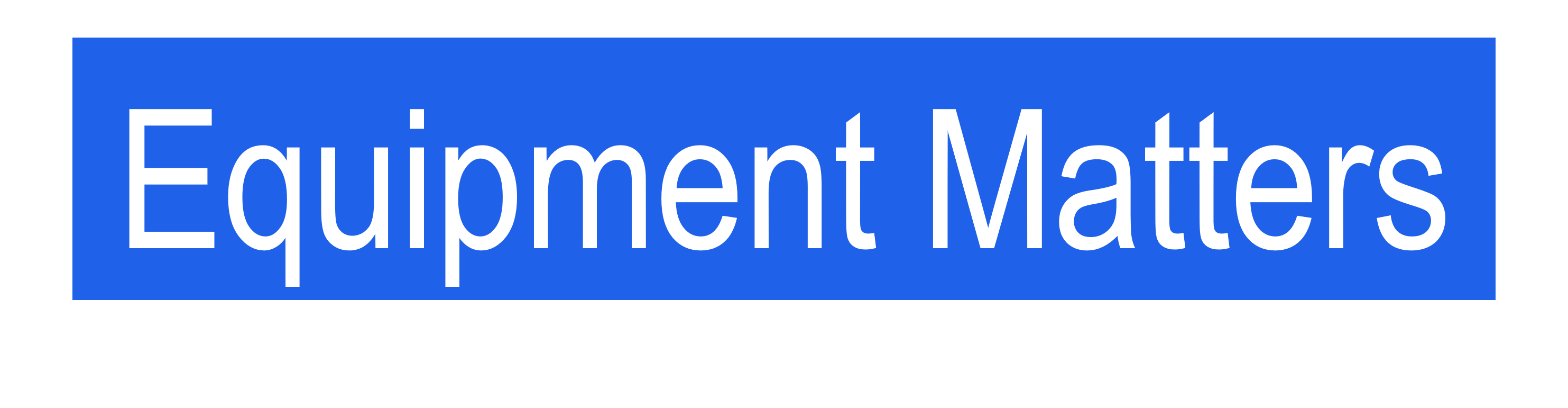 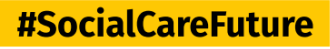 What have we learned from working together?
It takes effort from everyone and we all get involved in different ways
People, especially “professionals” need to listen more and explain less
It’s good to have outside help
Agree what is important and don’t try and do everything at once
Try and make meeting enjoyable
People want a “gloriously ordinary life” and expect people who commission and provide services to understand that, and help make it happen – not focus on service specifications, Key Performance Indicators and job descriptions.
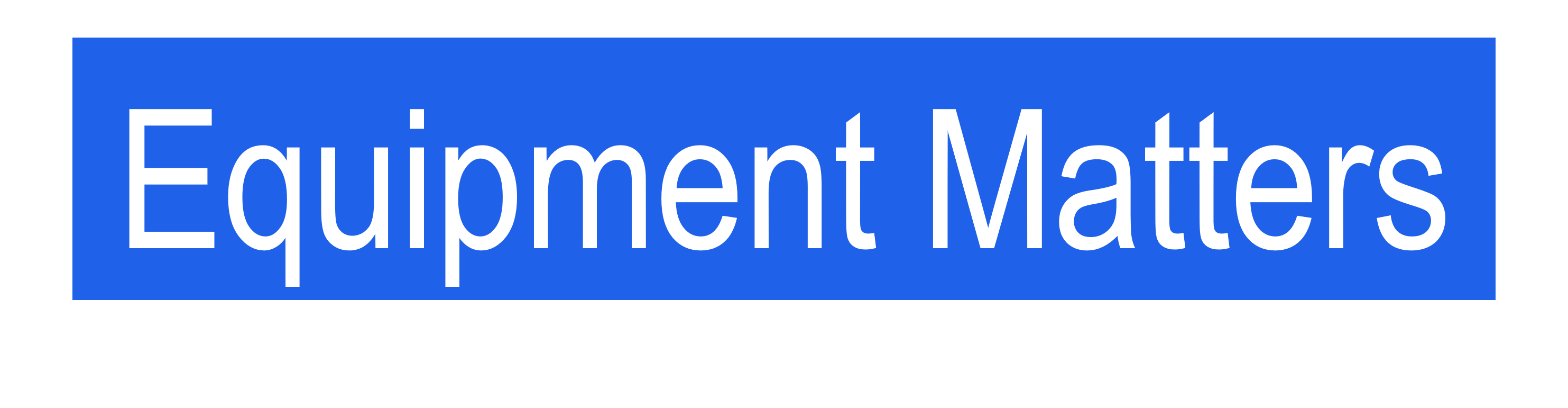 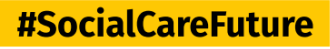 Can you help?
The Equipment Matters group would like strategic decision makers, policy leads and influencers to understand how good Community Equipment services are key to people living their life their way. 
We would like an opportunity to speak to people to influence the vision for commissioning and delivery of Community Equipment services across the country.
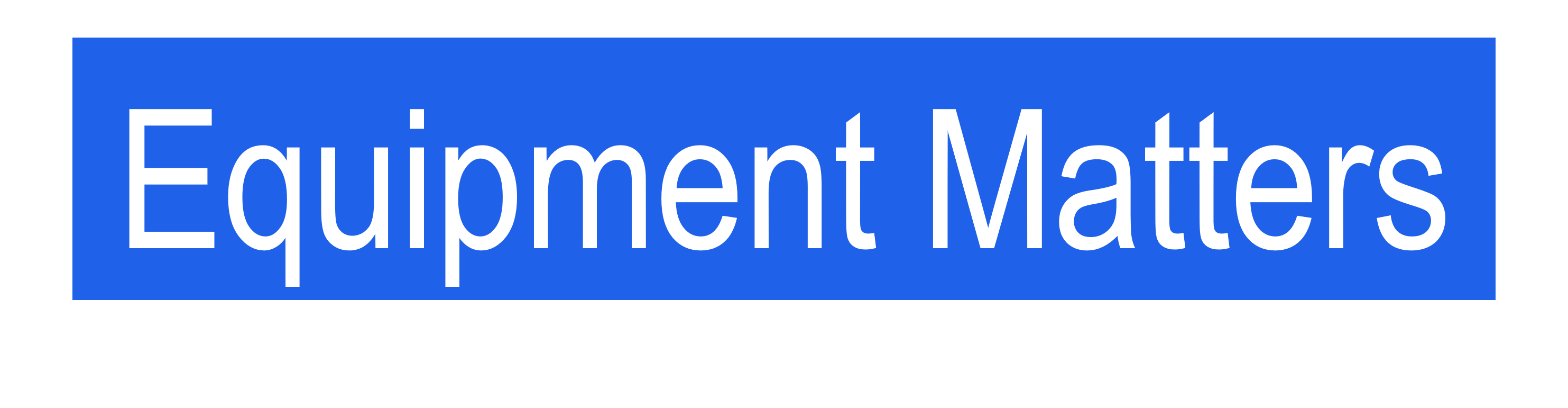 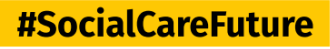 In the first instance contact us……

Angela – Angela.Catley@CommunityCatalysts.co.uk
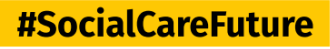